Important of Asymptotic Giant Branch Stars (AGB) 
                    In  Astrophysics
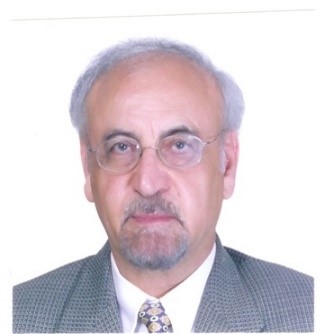 Mounib El Eid
 American University of Beirut, Department of Physics 
Beirut, Lebanon
Adjunct Professor, Department of Physics & Astronomy, 
Clemson University, SC, USA 
 (meid@aub.edu.lb)
Perugia, June 19, 2022
1
Outline
What are AGB stars (for nonexperts)-
      Why are they important
2. Nucleosynthesis in AGB phases
3. Conclusions
Happy to honor Prof. Maurizio Busso with the present contribution
2
1. What are AGB stars
AGB stars represent the final evolutionary stages of low and intermediate-mass stars in the mass range (1-- 8) MꙨ. They are progenitors of the C-O white dwarfs.
Super AGB stars are linked to the mass range (9--12) MꙨ.. 
They are the progenitors of the O-Ne-Mg white dwarfs.
This is a result of the nuclear processing during helium burning in the low mass range, and carbon burning in the higher mass range.
The thermal pulsations in AGB phases create rich environment of nuclear processing.
This leads  to the formation of about half of the heavy elements down to
 mass number A=90 via the s-process nucleosynthesis
 AGB stars are major contributors to the integral luminosity of stellar systems, 
and they are helpful for extragalactic populations.
Remarkable:
 strong link between modeling the evolution toward the AGB’ phase and observation. This has been emphasized during this meeting
Excellent reviews on AGB’s are presented by [1, 2, 3].
3
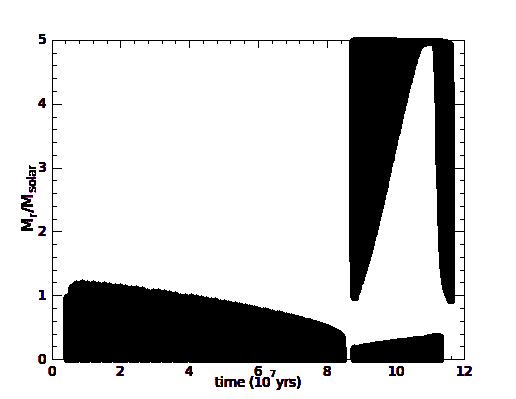 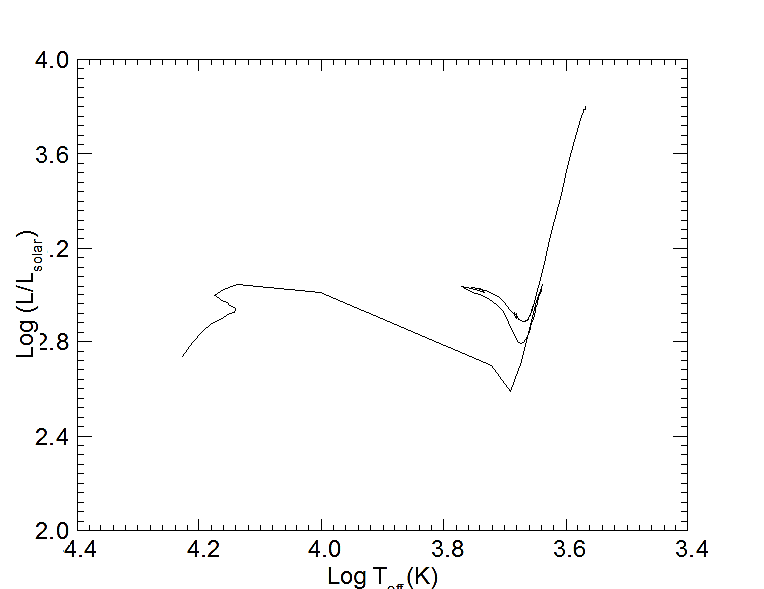 1a. Evolution to the AGB phase
Early AGB
Black areas: convective
2nd Dredge up
5 M
7
Fig. 1:  HRD (left) and evolution of Internal structures (right) , solar-like initial composition. Details of this calculations in in [4].
1st Dredge up
 5
6
3 
2
1
 4
Positions 1 to 2: core hydrogen burning: H to He.
Positions 2 to 3: overall gravitational contraction, increasing temperature initiates
 shell hydrogen burning (SHB) starting about position (3) surrounding  the hydrogen depleted core.
Position 4:  SHB inflates the star which then evolves to the red giant branch (RGB)
                   where core helium burning ignites.
Position 5: Ensuing expansion increases the opacity which leads to the formation of a convective envelope  with a maximum depth reached at position (5).  first dredge up occurred modifying  surface composition of the star, (SHB are mixed up to the surface).
4
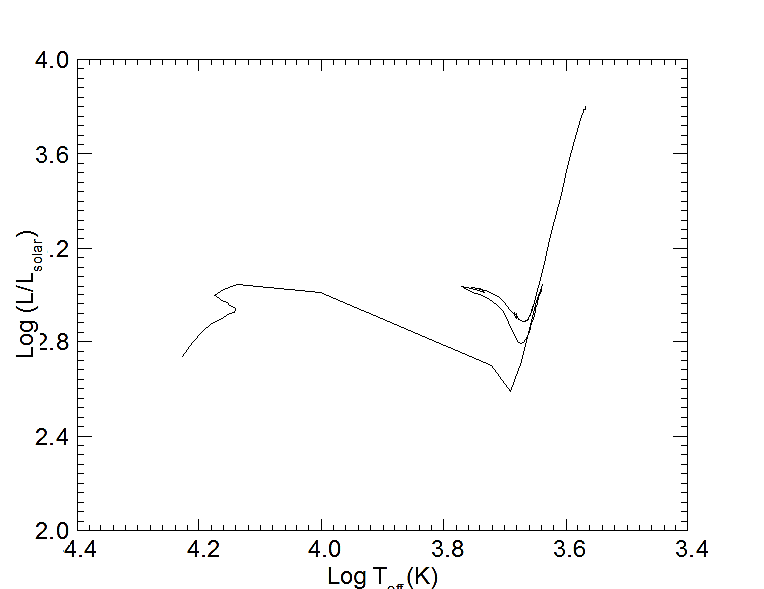 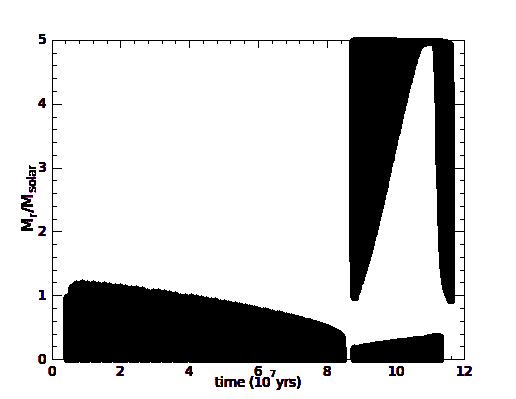 Position 6: The expansion weakens the SHB, luminosity decreases after position 5. 
                 in ensuing evolution, blue loop forms ending at position 6.
Early AGB
2nd Dredge up
5 M
Blue loops: common in the mass range (4-12) MꙨ.  The main reason triggering these loops is the enforcement of SHB. As argued in [4], blue loops sensitive  to convective mixing and nuclear reactions. The occur in  the region of the Cepheid’s instability
7
3 
6
 5
1st Dredge up
2
1
 4
Observations may be used for testing the theory of their formation.
5
Position 7
core helium burning ends after position 6, the star evolves back to the RGB,
 were envelope convection developing again. This is the 
                             second dredge up shown before. 
  The star enters the  early AGB phase,  which has the following remarkable features.
After core helium burning, the core composed mainly of C and Contracts, still the                 temperature in the core is not high enough to ignite carbon burning.
(b) The hydrogen shell is the main source of the star’s luminosity.
(c) Due to contraction, helium burning ignites in a thin shell surrounding the C/O core.
Why thin He-shell?
 • helium fusion needs a temperature in excess of 108 K. 
 •  helium burning via the triple-alpha process is  extremely temperature dependent, the resulting large energy flux cannot be transported by radiative diffusion, instead convective instability takes over. This is described  next
6
To summarize:
 helium burning being confined to a thin region becomes violent, and this triggers the thermal pulsation characterizing the AGB stars as the progenitors of white dwarfs in the Galaxy. 
Next section: fascinating feature of thermal pulsation.
7
1b. Thermal Pulsations
Pulse 1
Pulse 2
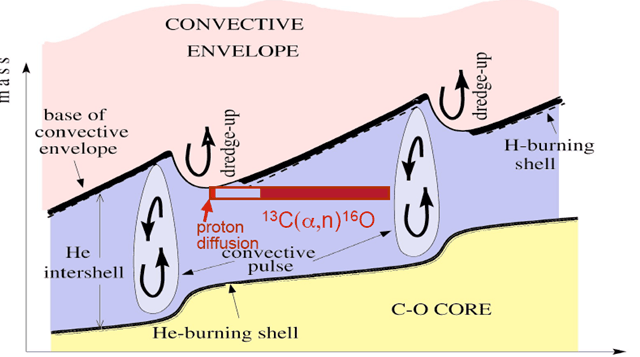 • Above the C-O core is the Helium burning shell,
• The hydrogen burning shell is located close to the base of the convective envelope.
•  The expansion leads to a deeper penetration
 of the convective into the region processed 
by helium burning. 
This is the third dredge up (TDUP)
• TDUP mixes 12C to the surface and protons to the He-rich layers. This leads to  carbon-rich envelope, and this enables the formation of carbon stars believed to be the progenitor of the mainstream silicon carbide grains.  
Again, the connection to observations is clear
Fig. 2: Two thermal pulsations, and third dredge up and the proton diffusion
8
Challenging
Difficult situation :  protons must diffuse beyond the edge of the convective envelope as determined by the Schwarzschild criterion for convective instability, ∇rad>∇ad, .
Getting the right amount of 13C  as  neutron source for the main component of s-process nucleosynthesis via the reaction 12C (p, γ) 13C ?. Clearly, sufficient abundance of protons needed  originating from the hydrogen-rich envelope.
Too many diffused protons are not desirable, since the full CNO cycle will produce mostly 14N.
Insufficiently diffused protons will not generate the right amount of 13C.
Maurizio Busso and collaborators have made great contribution to explain this issue. 
 A flavor of this effort will be described below.
thermal pulsations on the AGB leads to the production of various nuclear species like
                             7Li, 12C, 14N, 16O, 19F, 22Ne, 23Na 
 These products are mixed to the surface by the successive third dredge episodes as seen in Fig.2.
9
2. Nucleosynthesis in AGB phases
2.1 Example from the s-Process
• s-process relies on a relatively low neutron number density of at least 108 cm-3 . 
•β—decay always follows the neutron capture , so that branching to neutron-rich nuclei is inhibited.
• Still, branching possible through the following Illustration:
95Mb
15.9
94Mb
9.25
90Mb
14.8
97Mb
9.55
99Mb
66 h
100Mb
9.63
98Mb
24.1
96Mb
16.7
93Nb
100
94Nb
20 Ky
95Nb
35 day
96Nb
23 h
N=50
Yellow boxes radioactive
92Zr
17.22
96Zr
2.80
91Zr
11.2
93Zr
1.5 Myr
90Zr
51.5
97Zr
17 h
95Zr
64 day
94Zr
17.4
Main path: thick line 
Numbers : half-life times, or 
Abundance fraction of stable isotopes. Fig. from [1]
• 93Zr has relatively long half-life lifetime of 1.5 x106yr.
• 95Zr has half-life lifetime of 64 days.
• At a neutron density below 3x108 cm-3, 95Zr decays into 95Mo over 95 Nb,
10
for higher neutron density the reaction 95Zr(n,γ) 96Zr effective and leads to subsolar ratio of 96Zr/94Zr as found in SiC grains, which seems to have been formed in the carbon-rich envelopes of AGB stars [5]
11
Important Insight
The neutron source driving the previous flow path is delivered by the reaction 
22Ne (α, γ) 25Mg, with 22Ne already existing in the helium zone.
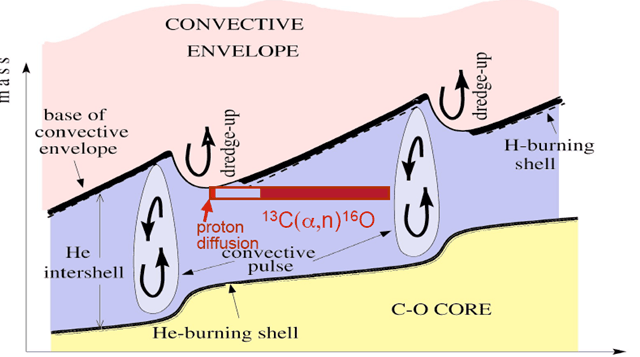 The activation of this source seems to need extra mixing, a kind of overshooting at the base of the pulse driven convective helium zone
This is an interesting link between mixing and nuclear burning in AGB stars. Clearly well studied nuclear reaction rates are needed to explore this scenario.
12
2.2 Fluorine (19F) production
Main steps:
 Start with 13C left over from CNO burning and additional mixing of protons
Neutrons released by 13C(,n)16 O. These neutrons facilitate the s-process and are captured especially by 14N  and 26Al produced by the H-burning shell between the pulses
14N( n, p)14C  and 14N(α,γ) 18F(β+ν) 18O
The following reactions proceed:
protons and 18O are produced, so that
18O(p,α)15N(α,γ)19F
But where?
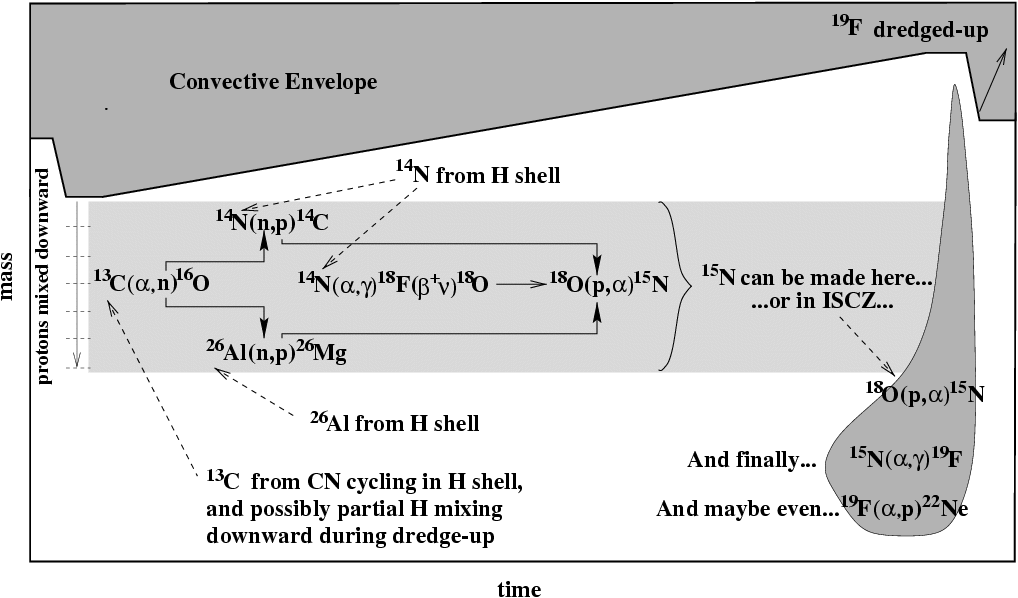 In the PDRCZ in low mass stars (< 3 solar masses ?) 
        OR
In the intershell region of the more massive stars .
(2-3)x108 K needed
observation
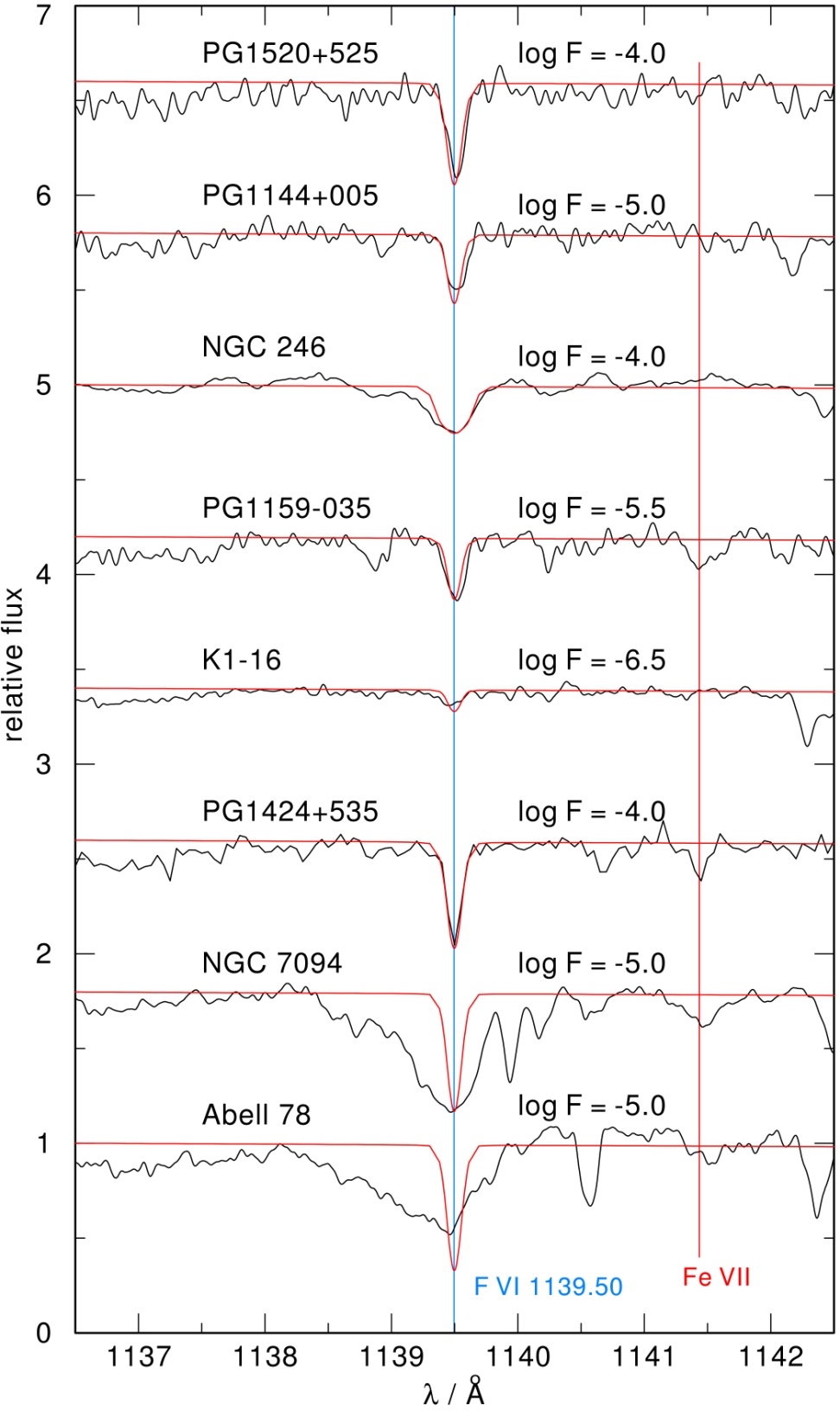 First discovery of fluorine in
hot post-AGB stars:

F VI 1139.50 Å

F abundance in 
PG1159 stars up to 
200 times solar
2.3 Hot Bottom Burning: HBB
Lithium (7Li) Production in AGB Stars
a. The HBB is a delicate process: it is convective envelope burning at top of hydrogen-burning shell
b. HBB dependent on the initial metallicity. 
Very sensitive to mass loss during pulsations, 
decreasing envelope mass shuts off the process
c. The temperature required for the HBB is at least 2x107K,
 which means only very small mass range of  about 10-4 MꙨ is involved
d. difficult to describe, requires time-dependent mixing coupled to
    nuclear reactions
Importance
7Li production, and the prevention of forming carbon stars (e.g. [7]), since carbon is processed to nitrogen by the fully operating CNO cycle. 
Thus, understanding the nature of the HBB helps  to constrain the mass range of carbon stars. Again, link to observation
15
Lithium and Astrophysical connection
The Lithium production is a challenging process in the universe:
 its .production is tightly linked to the abundance of 7Be
The scenario
Early  works  [12 ,13] have shown that 3He builds up to large abundance
 beyond the hydrogen burning shell.
If the H-envelope is mixed down to 108 K with local mixing time of few hours, and the lifetime of 3He (α, γ) 7Be is  also few hours near 8x107 K, then 3He will be converted to 7Be. Most of it will mixed to cooler regions to undergoes electron capture to form 7Li.
Important
Most of the Lithium is of cosmological origin as a result of the big bang nucleosynthesis (BBN). Recent work [8] focused on the so calle
 “cosmological lithium problem” (the predicted primordial lithium abundance by the standard assumption is higher by at least a factor of three compared with what is observed in metal-poor halo stars
16
Last not least
2.4 New Insight to produce the 13C reservoir in AGB stars
Due to the initiative of Maurizio Busso, new aspect of the formation and distribution of the 13C pocket was introduced
The basic idea is: formation of the 13C- reservoir is triggered by a circulation started by magnetic buoyancy which promotes the down flows of envelope material for mass conservation during the occurrence of the third dredge up episodes. Details of this approach is found in the works [9, 10].
Main Results
Proton penetration is small but extended over a large fractional mass of the He-layers, 
the 13C-pocket comprises about 10-3 MꙨ (estimated on observational ground) has received a possible physical explanation. 
Conclusion
The magnetic field plays a decisive role in determining the 
s-process nucleosynthesis during the thermal pulsation of the AGB stars.
17
2.5 Some Results
Arlandini etal. (1999)
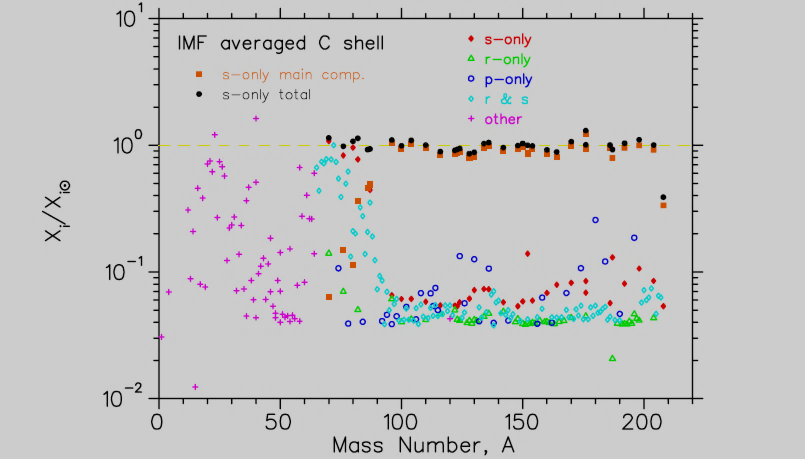 AGB’s and Heavy Elements
Main component
Solar
 abundances
Weak 
component
Massive Stars
AGB Stars
Massive stars: Overproduction factors of the IMF-averaged stars (15,20,25,30) Msun.  The, El Eid and Meyer (2007)
Weak component rather sensitive to shell carbon burning, in particular
 in the Sr-Zr region.
18
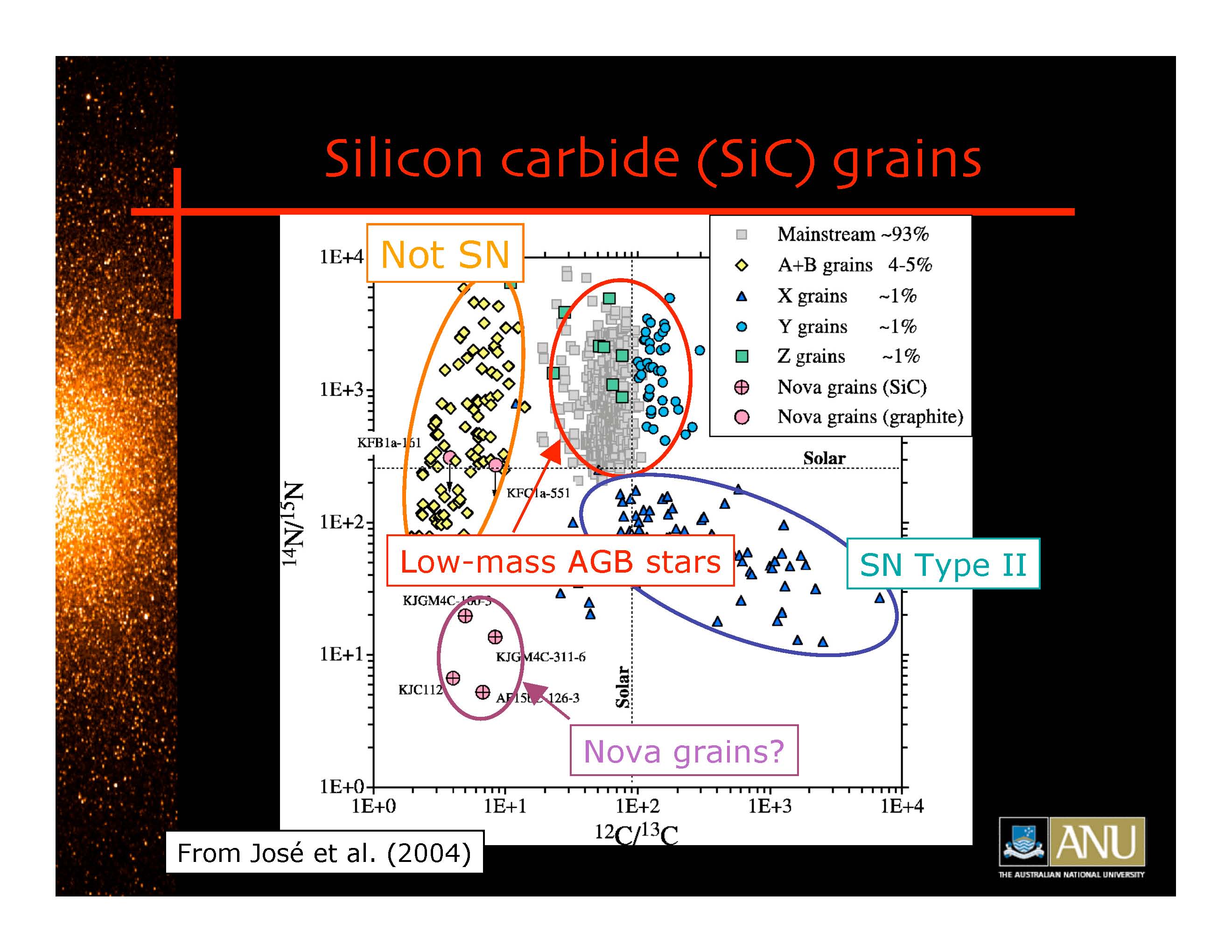 AGB Stars and Solar Grains
19
3. Conclusion- Future work
We tried to show how important the AGB stars in Astrophysics,. The effort of Maurizio Busso and his collaborator is appreciated and highlighted.
Some Remaining problems are:
a. Structure of the convective zones during a pulse cycle.
b. Depth of the Third Dredge Up, still model-dependent
c. 13C- pocket:  mixing of protons into the C-rich region creates 13C . Formation and extension of tis pocket remains to be understood. The role 
of the magnetic field is an essentials ingredient.
Thank you for your attention
20
References
1.  Herwig, F. Evolution of Asymptotic Giant Branch Stars. ARA&A, 2005, 43, 435
2.   Lattanzio, J.; Wood, P.R. Asymptotic Giant Branch Stars, editors: H.J. Habing and H.O. Olofsson, 2004, Springer, 23.
3.   Busso, M.; Gallino, R.; Wasserburg, G.J. Nucleosynthesis in Asymptotic Giant Branch Stars: Relevance for Galactic Enrichment and Solar System Formation, ARA&A, 1999, 37, 239
Halabi, G.; El Eid, M.; Shampgane, A.  Effect of the 14N (p, gamma)15O reaction on the blue loop in Intermediate Stars,
      Astrophys. J., 2012, 761, 10
5.   Laugaro M. et al., Astrophys. J., 2003, 593, 486 
6.   Siess, L.; Livio, M.; Lattanzio, J., Structure, Evolution, and Nucleosynthesis of Primordial tars,
Asrophys J., 2002, 570, 329
7.   BlÖcker, T.; Herwig, F.; Trirebe, T. TP-AGB evolution with overshoot for low-mass stars as a function of metallicity, Memorie della Societa Astronomia Italiana}, 2000, Vol. 71, 711
8.   Makki, T.; El Eid M.; Mathews, G.J., Structure, Evolution, and Nucleosynthesis of Primordial Stars , Modern Physics Letters A, 2019, Vol 34, No. 24, 1950194 
9.   Nucci, M.; Busso, M., Magneto hydrodynamics and Deep Mixing in Evolved Stars. I. Two- and Three-dimensional Analytical Models for the Asymptotic Giant Branch, Astrophys. J, 2014, 781, 141                                        
 10. Trippella, O. etal., s-Processing in AGB Stars Revisited. II. Enhanced 13C Production through MHD-induced Mixing, Astrophys. J., 2016, 818, 125
11. Hernandes, G. et al.  Hot bottom burning and s-process nucleosynthesis in massive AGB stars at the beginning of the thermally-pulsing phase, A&A, 2013, L3                                                                                                                                                                         12. Iben, I. Jr., Astrophys. J., 1965, 142, 1447                                                                                                                                                   13. Cameron, A.G.W., Fowler, W.A., Astrophys. J., 1971, 164, 111, 10
21
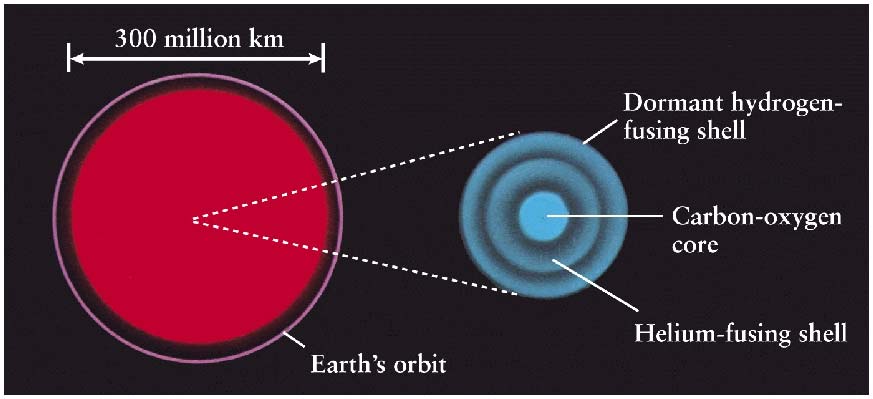 s-process in  AGB Stars
In HR Diagram
“Cat Eye” planetary nebula
after the AGB phase
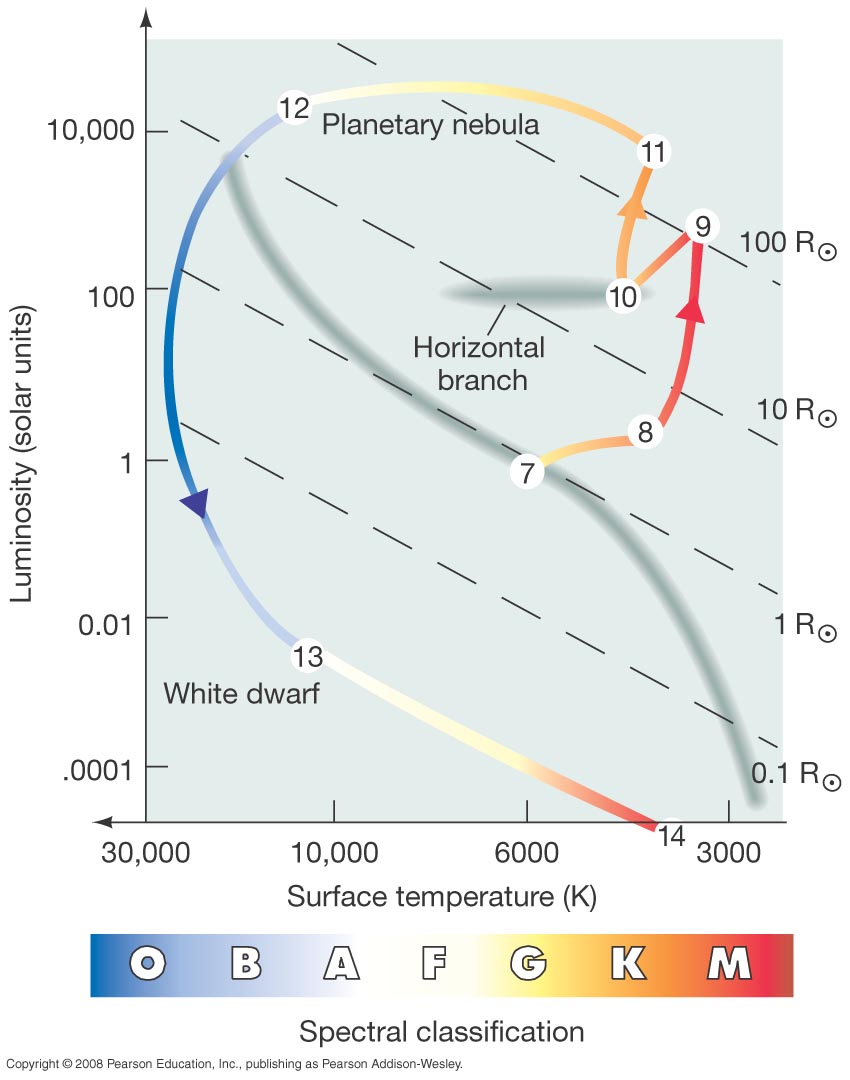 Asymptotic
Giant Branch
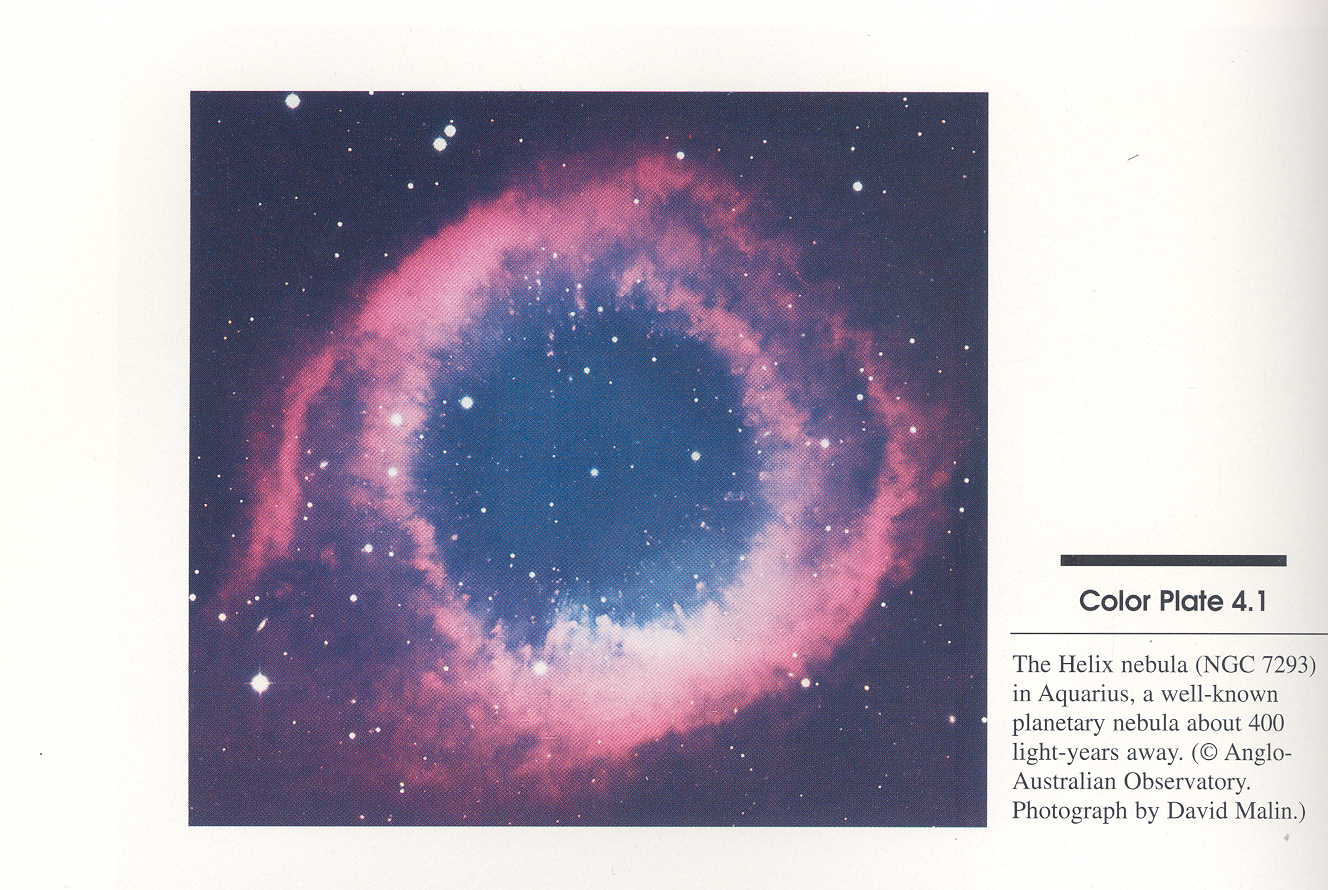 22
White dwarf
Look inside:
:
Protons are mixed to carbon, or to the He-burning zone
In a pulsating machine
Neutron Source
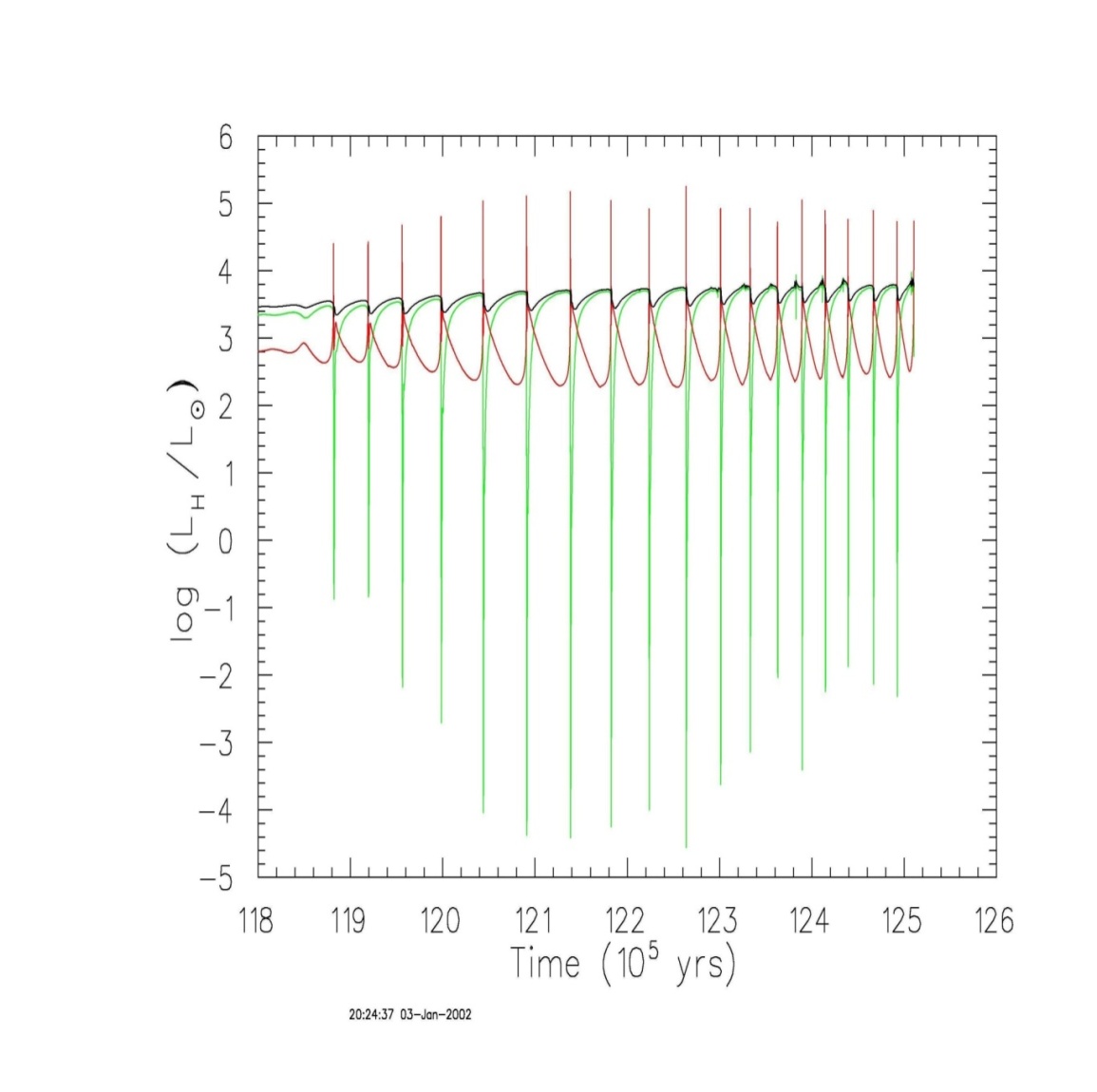 He-luminosity
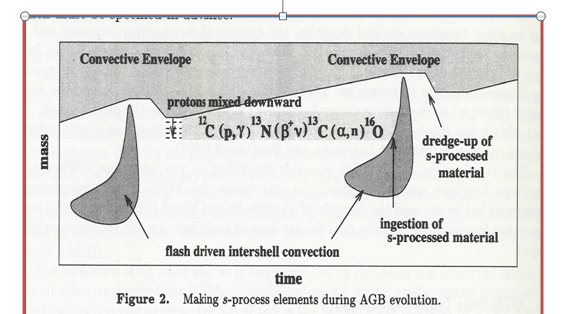 Star’s luminosity
H-luminosity
23
The 13C Pocket
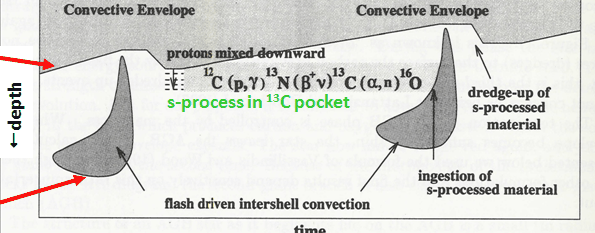 H-shell
He-shell
convective
If proton “diffusion” occur into the 12C-rich-region, then  12C(p,)13C occurs and the released neutrons lead to the s-process mainly in the intershell region and are brought to surface during  the next pulse.
Really tricky:
 Too many mixed protons not desirable , since the full CN cycle would operate producing 14N
Few protons also not desirable, since not enough amount of 13C is produced.
 But how are the proton mixed and hoe extended is the mixed region
24
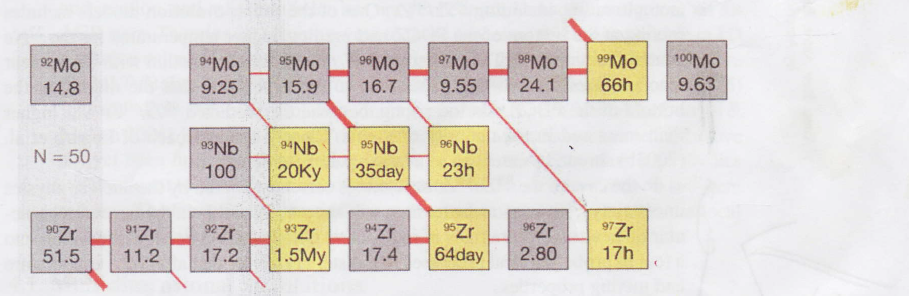 Thermal pulsations & nucleosynthesis
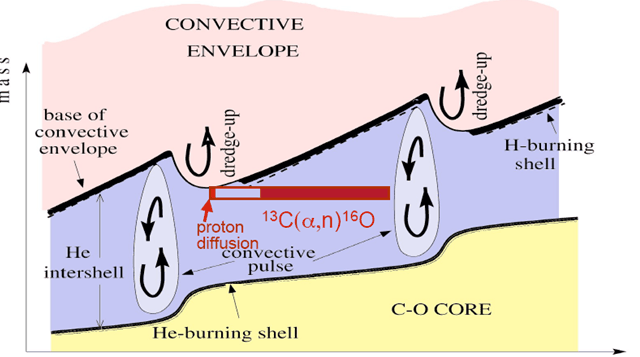 P-nucleus cannot be  produced by the s-process
Role of
25
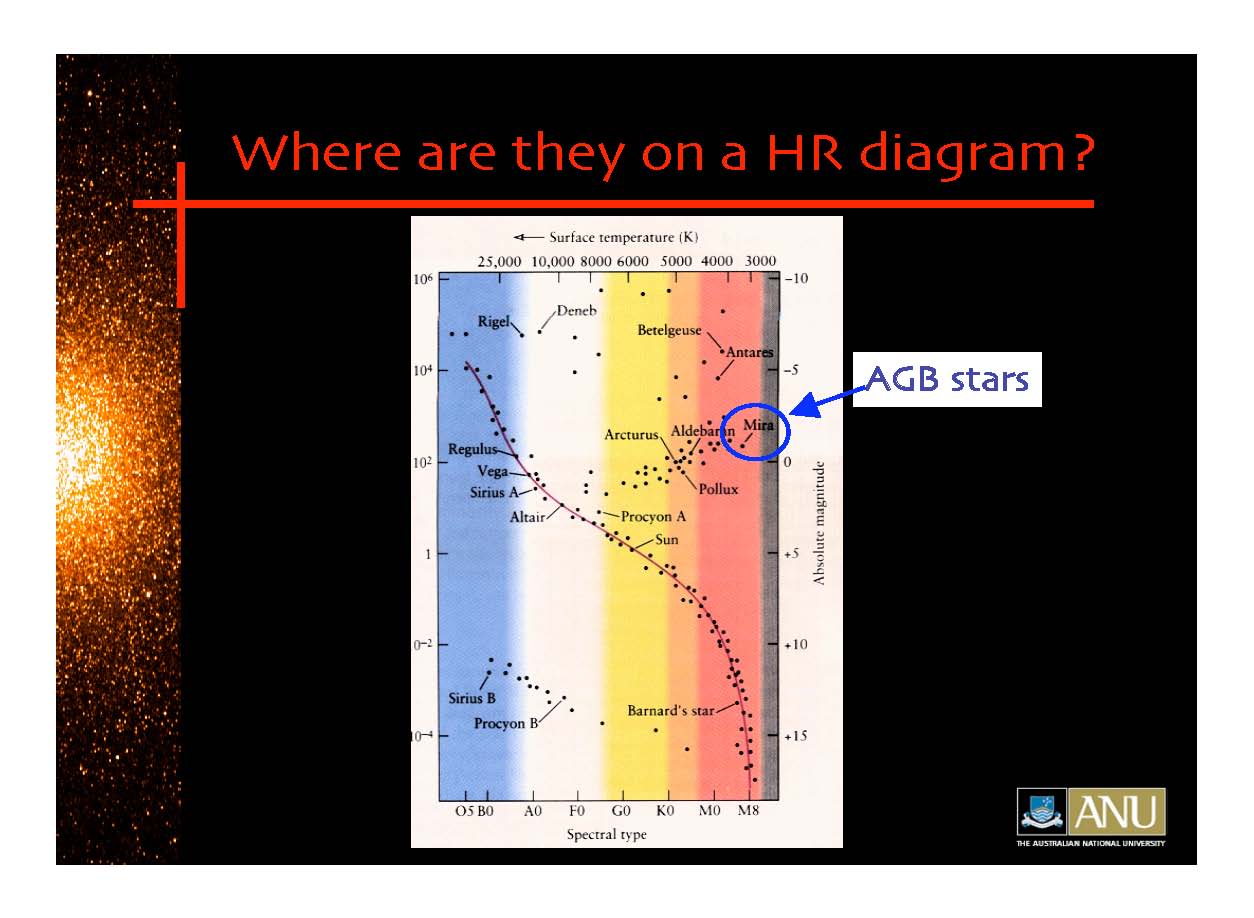 26